محاضرة (6) كرة سلة ثانية
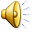 محاضرة (6) كرة سلة ثانية
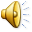 محاضرة (6) كرة سلة ثانية
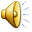 محاضرة (6) كرة سلة ثانية
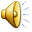 محاضرة (6) كرة سلة ثانية
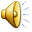